PRINCIPI di PUBBLICA AMMINISTRAZIONE
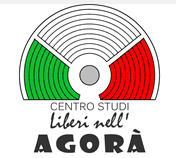 IL BUON GOVERNO
Avv. Alfonso ETTARO
Monza, 23 Marzo 2017
SOCIALITA’ DEL DIRITTO
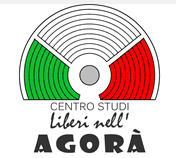 L’UOMO È PER SUA NATURA UN ANIMALE SOCIALE, UNO “ZÔON POLITIKÒN” COME LO DEFINIVA ARISTOTELE (IV SECOLO A.C.), E IN QUANTO TALE È PORTATO A AGGREGARSI AI PROPRI SIMILI PER FORMARE DELLE COMUNITÀ, IN CUI ATTUARE FORME DI COOPERAZIONE, COLLABORAZIONE E DIVISIONE DEI COMPITI.
OGNI AGGREGAZIONE UMANA PER ASSICURARE UNA CIVILE CONVIVENZA TRA I MEMBRI CHE LA COMPONGONO NON PUÒ PRESCINDERE DALLA NECESSITÀ DI CREARE UN COMPLESSO DI NORME IDONEE A DISCIPLINARE L’INFINITA SERIE DI RELAZIONI O RAPPORTI CHE METTONO IN CONTATTO GLI UOMINI VIVENTI IN SOCIETÀ. 
TALE COMPLESSO DI NORME PRENDE IL NOME DI ORDINAMENTO GIURIDICO.
DA QUI LA MASSIMA LATINA:
UBI SOCIETAS, IBI IUS
Dove esiste una società umana, là esiste la legge
L’ ATTIVITA’ AMMINISTRATIVA
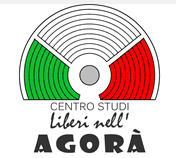 PER ATTIVITÀ AMMINISTRATIVA S’INTENDE L’ ATTIVITÀ CHE LO STATO E GLI ENTI PUBBLICI ESPLICANO PER PROVVEDERE ALLA CURA DI INTERESSI PUBBLICI CHE ESSI ASSUMONO COME PROPRI E NEI LIMITI SEGNATI DALLE NORME LEGISLATIVE E REGOLAMENTARI.
L’ ATTIVITÀ AMMINISTRATIVA, IN BASE AI SETTORI IN CUI OPERA, PUO’ CONSISTERE IN:
ATTIVITÀ DI PIANIFICAZIONE (PIANI, STRUMENTI URBANISTICI, ORGANIGRAMMI ETC.)
ATTIVITÀ DI POLIZIA (TUTELA SICUREZZA PUBBLICA, ORDINE PUBBLICO, BUON COSTUME ETC.)
ATTIVITÀ IMPOSITIVA (TASSE, ESPROPRI, VINCOLI SUI BENI CULTURALI ETC.)
ATTIVITÀ DI PRESTAZIONE (SERVIZI PUBBLICI ESSENZIALI, TRASPORTO, ACQUA ETC.)
ATTIVITÀ DI EROGAZIONE (SUSSIDI, INDENNIZZI, CONTRIBUTI PER ATTIVITÀ ECONOMICHE ETC.)
ATTIVITÀ ECONOMICA (ATTIVITÀ IMPRENDITORIALE)
PRINCIPALI RIFERIMENTI NORMATIVIDELL’ATTIVITA’ AMMINISTRATIVA
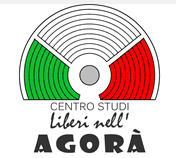 - Art. 97 Costituzione della Repubblica Italiana  
- Legge 07.08.1990 n. 241 "Nuove norme in materia di procedimento amministrativo e di diritto di accesso ai documenti amministrativi" (in G.U. 18 agosto 1990) nota anche come “Legge sul procedimento amministrativo”. Testo coordinato e aggiornato con le modifiche apportate dal D.Lgs 30.06.2016 n. 127 e 126.
- D.Lgs. 18.08.2000 n. 267 (TUEL) Testo unico delle leggi sull'ordinamento degli enti locali.
- Legge Delega n. 124/2015 (Legge Madia)
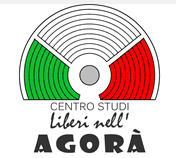 ART. 97 COSTITUZIONE
LE PUBBLICHE AMMINISTRAZIONI, IN COERENZA CON L’ORDINAMENTO DELL’UNIONE EUROPEA, ASSICURANO L’EQUILIBRIO DEI BILANCI E LA SOSTENIBILITÀ DEL DEBITO PUBBLICO.
I PUBBLICI UFFICI SONO ORGANIZZATI SECONDO DISPOSIZIONI DI LEGGE, IN MODO CHE SIANO ASSICURATI IL BUON ANDAMENTO E L'IMPARZIALITÀ DELL'AMMINISTRAZIONE. 
NELL'ORDINAMENTO DEGLI UFFICI SONO DETERMINATE LE SFERE DI COMPETENZA, LE ATTRIBUZIONI E LE RESPONSABILITÀ PROPRIE DEI FUNZIONARI. 
AGLI IMPIEGHI NELLE PUBBLICHE AMMINISTRAZIONI SI ACCEDE MEDIANTE CONCORSO, SALVO I CASI STABILITI DALLA LEGGE.
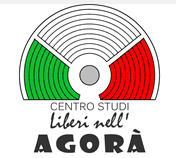 ORGANIZZAZIONE DELLA P.A.
I PUBBLICI UFFICI DEVONO ESSERE ORGANIZZATI SECONDO DISPOSIZIONI DI LEGGE IN MODO TALE DA ASSICURARE:
- BUON ANDAMENTO DELLA P.A. = EFFICACIA (QUALITÀ DEL SERVIZIO RESO; CORRISPONDENZA DEI RISULTATI ALLO SCOPO) ED EFFICIENZA (IL MINIMO COSTO AD UNA DATA QUALITÀ DEL SERVIZIO). 
- IMPARZIALITA’ DELLA P.A. = SVOLGIMENTO DELLA PROPRIA ATTIVITÀ NEL PIENO RISPETTO DELLA GIUSTIZIA, EVITANDO OGNI DISCRIMINAZIONE E/O ARBITRIO NELL’ATTUAZIONE DELL’INTERESSE PUBBLICO.
Legge n. 241/1990 aggiornata al 30.06.2016
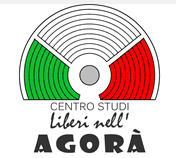 Art. 1 c. 1. L’ATTIVITÀ AMMINISTRATIVA PERSEGUE I FINI DETERMINATI DALLA LEGGE ED È RETTA DA CRITERI DI ECONOMICITÀ, DI EFFICACIA, DI IMPARZIALITÀ, DI PUBBLICITÀ E DI TRASPARENZA SECONDO LE MODALITÀ PREVISTE DALLA PRESENTE LEGGE E DALLE ALTRE DISPOSIZIONI CHE DISCIPLINANO SINGOLI PROCEDIMENTI, NONCHÉ DAI PRINCÌPI DELL’ORDINAMENTO COMUNITARIO (PRINCIPIO DI LEGALITÀ).
Art. 2 bis c. 1 LE PUBBLICHE AMMINISTRAZIONI E I SOGGETTI DI CUI ALL'ART.1, COMMA 1-TER, SONO TENUTI AL RISARCIMENTO DEL DANNO INGIUSTO CAGIONATO IN CONSEGUENZA DELL'INOSSERVANZA DOLOSA O COLPOSA DEL TERMINE DI CONCLUSIONE DEL PROCEDIMENTO. 
Art. 10 c. 1 I SOGGETTI DI CUI ALL'ARTICOLO 7 E QUELLI INTERVENUTI AI SENSI DELL'ARTICOLO 9 HANNO DIRITTO:
DI PRENDERE VISIONE DEGLI ATTI DEL PROCEDIMENTO, SALVO QUANTO PREVISTO DALL'ARTICOLO 24;
DI PRESENTARE MEMORIE SCRITTE E DOCUMENTI, CHE L'AMMINISTRAZIONE HA L'OBBLIGO DI VALUTARE OVE SIANO PERTINENTI ALL'OGGETTO DEL PROCEDIMENTO.
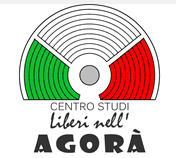 Art. 21 nonies Annullamento d'ufficio
IL PROVVEDIMENTO AMMINISTRATIVO ILLEGITTIMO AI SENSI DELL'ARTICOLO 21-OCTIES, ESCLUSI I CASI DI CUI AL MEDESIMO ARTICOLO 21-OCTIES, COMMA 2, PUÒ ESSERE ANNULLATO D'UFFICIO, SUSSISTENDONE LE RAGIONI DI INTERESSE PUBBLICO, ENTRO UN TERMINE RAGIONEVOLE, COMUNQUE NON SUPERIORE A DICIOTTO MESI DAL MOMENTO DELL'ADOZIONE DEI PROVVEDIMENTI DI AUTORIZZAZIONE O DI ATTRIBUZIONE DI VANTAGGI ECONOMICI, INCLUSI I CASI IN CUI IL PROVVEDIMENTO SI SIA FORMATO AI SENSI DELL'ARTICOLO 20, E TENENDO CONTO DEGLI INTERESSI DEI DESTINATARI E DEI CONTROINTERESSATI, DALL'ORGANO CHE LO HA EMANATO, OVVERO DA ALTRO ORGANO PREVISTO DALLA LEGGE. RIMANGONO FERME LE RESPONSABILITÀ CONNESSE ALL'ADOZIONE E AL MANCATO ANNULLAMENTO DEL PROVVEDIMENTO ILLEGITTIMO.  
È FATTA SALVA LA POSSIBILITÀ DI CONVALIDA DEL PROVVEDIMENTO ANNULLABILE, SUSSISTENDONE LE RAGIONI DI INTERESSE PUBBLICO ED ENTRO UN TERMINE RAGIONEVOLE.
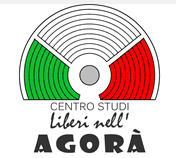 IL POTERE DI AUTOTUTELA DELLA P.A.quale “Capacità di farsi giustizia da sé”
L‘ AUTOTUTELA CONSISTE NELLA POSSIBILITÀ PER LA PUBBLICA AMMINISTRAZIONE DI RISOLVERE CONFLITTI, ATTUALI O POTENZIALI, EVENTUALMENTE INSORGENTI CON SOGGETTI INTERESSATI DAI SUOI PROVVEDIMENTI, SENZA CHE SIA NECESSARIO L’INTERVENTO DI UN GIUDICE.
L’ATTO AMMINISTRATIVO, SE RITENUTO ILLEGITTIMO, PUÒ ESSERE ANNULLATO IN VIA DI AUTOTUTELA ANCHE DALLA STESSA AMMINISTRAZIONE CHE LO HA EMANATO PREVIA COMPARAZIONE TRA INTERESSE PUBBLICO ALLA RIMOZIONE DELL’ATTO E CONTRAPPOSTI INTERESSI PRIVATI.
QUALORA, INVECE, SIA RITENUTO LEGITTIMO, LA STESSA AMMINISTRAZIONE HA IL POTERE DI CONVALIDARLO (ES. TIPICO: CONTRAVVENZIONE STRADALE).
MANCATO ESERCIZIO DEL POTERE DI AUTOTUTELA E RESPONSABILITÀ DELLA P.A.: IN PRESENZA DI ATTO PALESEMENTE VIZIATO E DI SOLLECITAZIONE ALL’ANNULLAMENTO IN AUTOTUTELA (SU ISTANZA DEL PRIVATO O A SEGUITO DI PROVVEDIMENTO CAUTELARE DEL GIUDICE), IL MANCATO ANNULLAMENTO D’UFFICIO PUÒ RILEVARE COME SINTOMATICO DELLA COLPA DELLA P.A. (ESCLUSIONE DELL’ERRORE SCUSABILE).
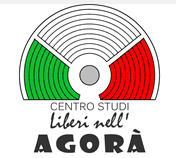 LEGGE MADIA
- CODICE APPALTI
- CONTRATTI PUBBLICI (NUOVO T.U. PUBBLICO IMPIEGO)
- LAVORO (LICENZIAMENTO DISCIPLINARE)
- SOCIETÀ PARTECIPATE
- P.A.T. (PROCEDIMENTO AMMINISTRATIVO TELEMATICO)
DESTINATARI: CITTADINI – IMPRESE - PUBBLICI DIPENDENTI
FINALITÀ: SEMPLIFICARE RAPPORTI CITTADINI / PA.; ABBASSARE I COSTI; MIGLIORARE I SERVIZI; PREMIARE I MERITEVOLI; TEMPI CERTI PER AUTORIZZAZIONI INVESTIMENTI; MAGGIORE CONTROLLO SOCIALE PER EVITARE LA CORRUTTELA (PIÙ TRASPARENZA: P.A. = CASA DI VETRO)
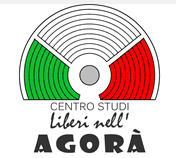 NOTE CONCLUSIVE
PRINCIPIO DI LEGALITA’
    L’ESERCIZIO DI QUALSIASI POTERE PUBBLICO SI DEVE FONDARE SU UNA NORMA APPOSITA, ATTRIBUTIVA DELLA COMPETENZA, DEVE PERSEGUIRE I FINI DETERMINATI DALLA LEGGE E AGIRE CON LE MODALITÀ FISSATE DALLA LEGGE.  
                           COERENZA POLITICA
LA P.A. DEVE DARE RISPOSTE CHIARE ED UNIVOCHE ALLE RICHIESTE DEI CITTADINI.
NON SI POSSONO ASSUMERE DUE PROVVEDIMENTI DISCORDANTI IN SITUAZIONI IDENTICHE. 
OCCORRE PORTARE A TERMINE I PROGRAMMI. 
                                  LAVORO DI SQUADRA 
AL FINE DI GARANTIRE IL BUON ANDAMENTO DELLA P.A. OCCORRONO COME NEGLI SPORT DI SQUADRA:
- STRETTA COLLABORAZIONE ED INTERAZIONE TRA I VARI DIPENDENTI PUBBLICI;
- BUONA ORGANIZZAZIONE DEGLI UFFICI.
23/03/2017
Alfonso ETTARO
11
PRINCIPI di PUBBLICA AMMINISTRAZIONE
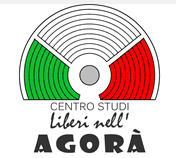 IL BUON GOVERNO
Avv. Alfonso ETTARO
Monza, 23 Marzo 2017